Смотр-конкурс «Зимняя площадка» среди муниципальных дошкольных образовательных учреждений г.о. СаранскМАДОУ «Центр развития ребёнка-детский сад №13»
Территория ДОО
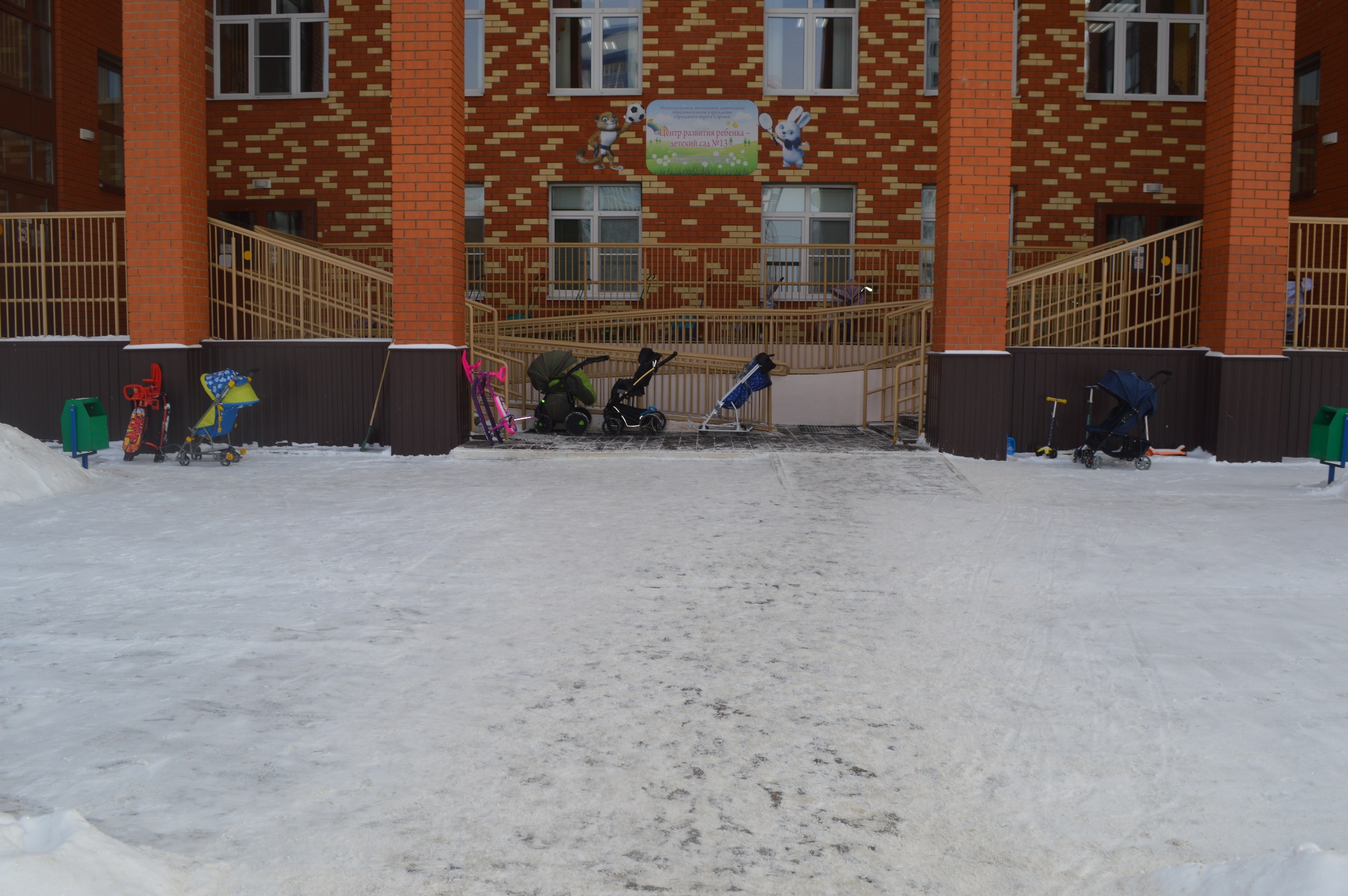 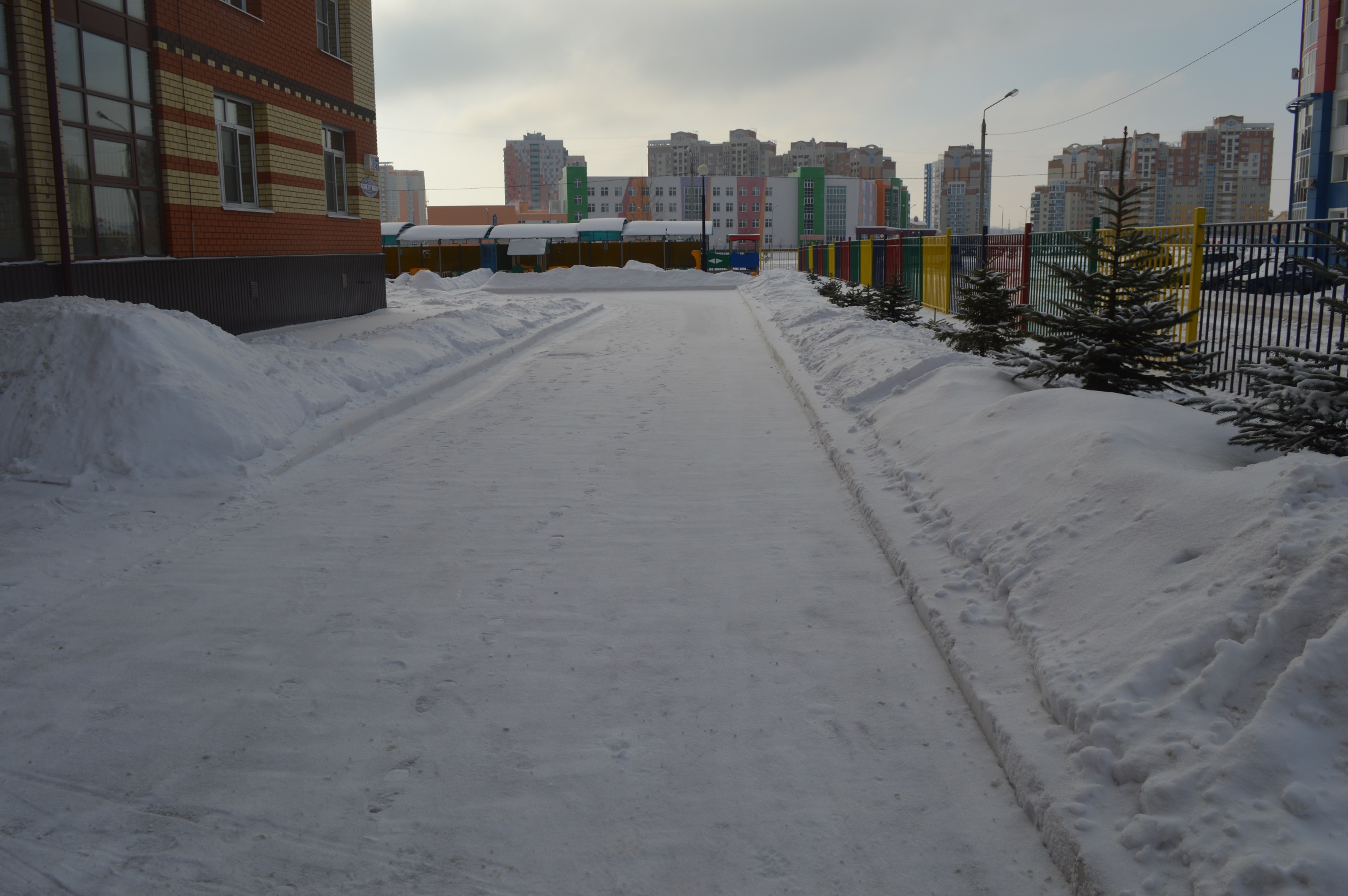 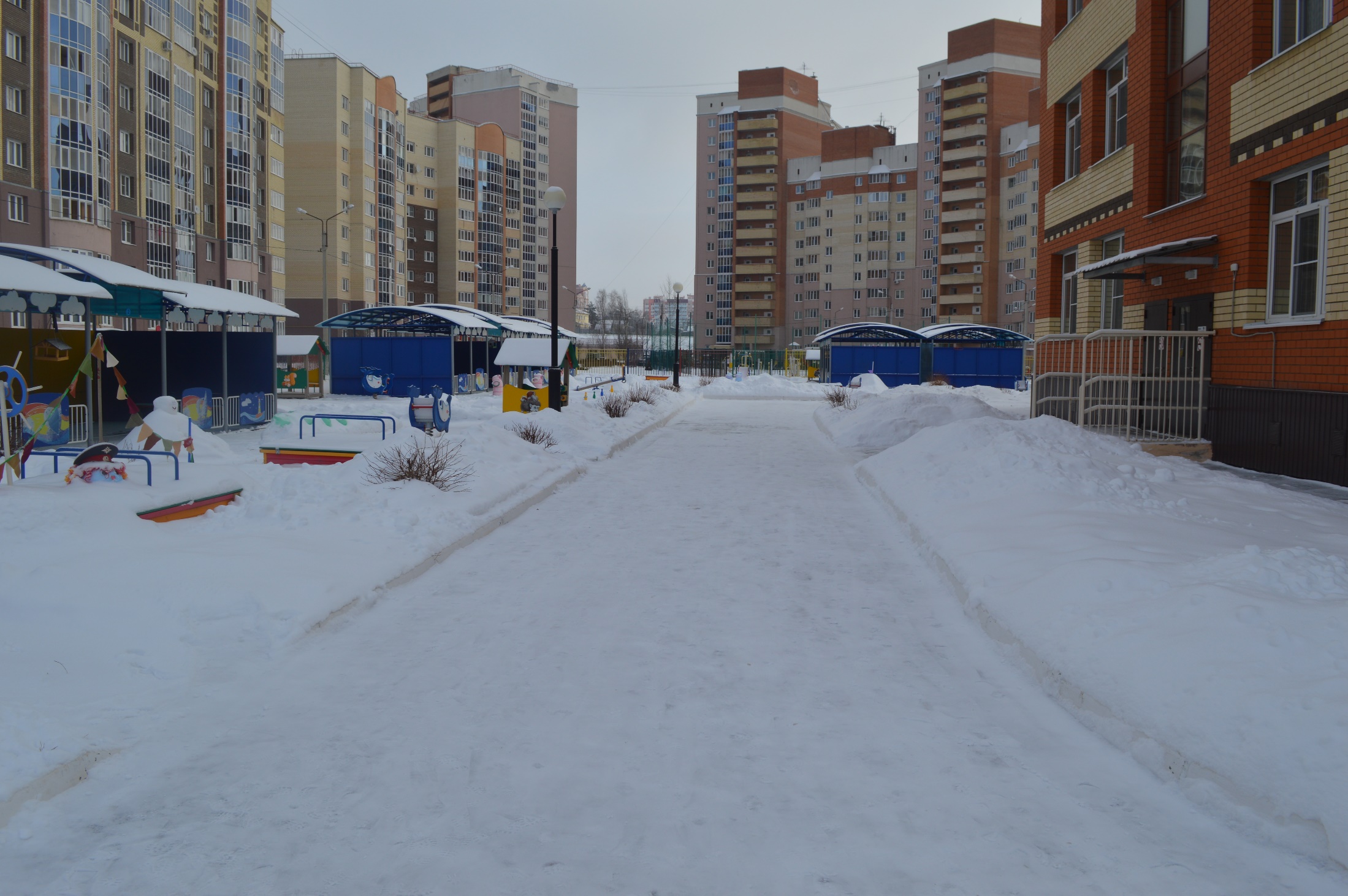 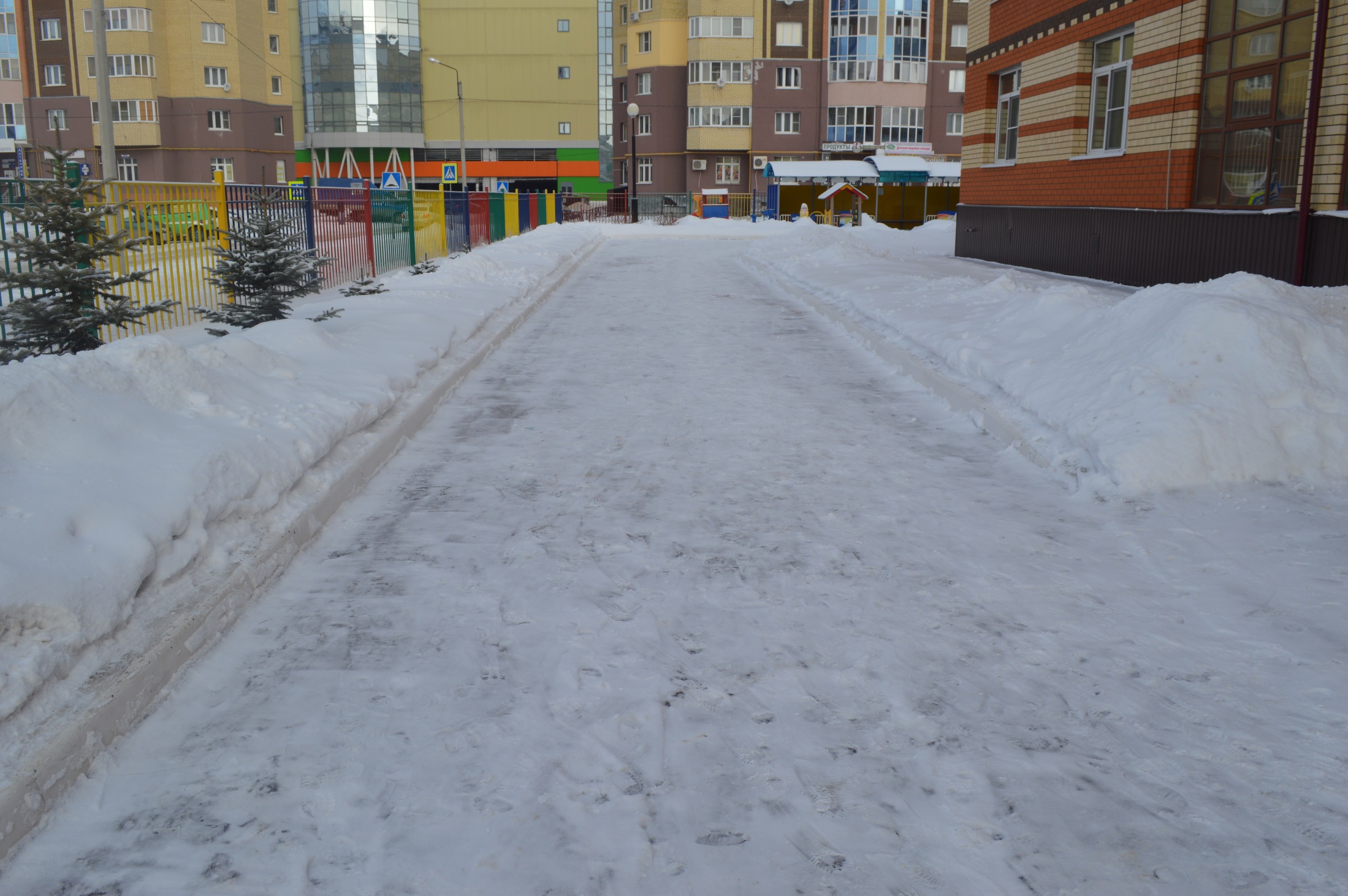 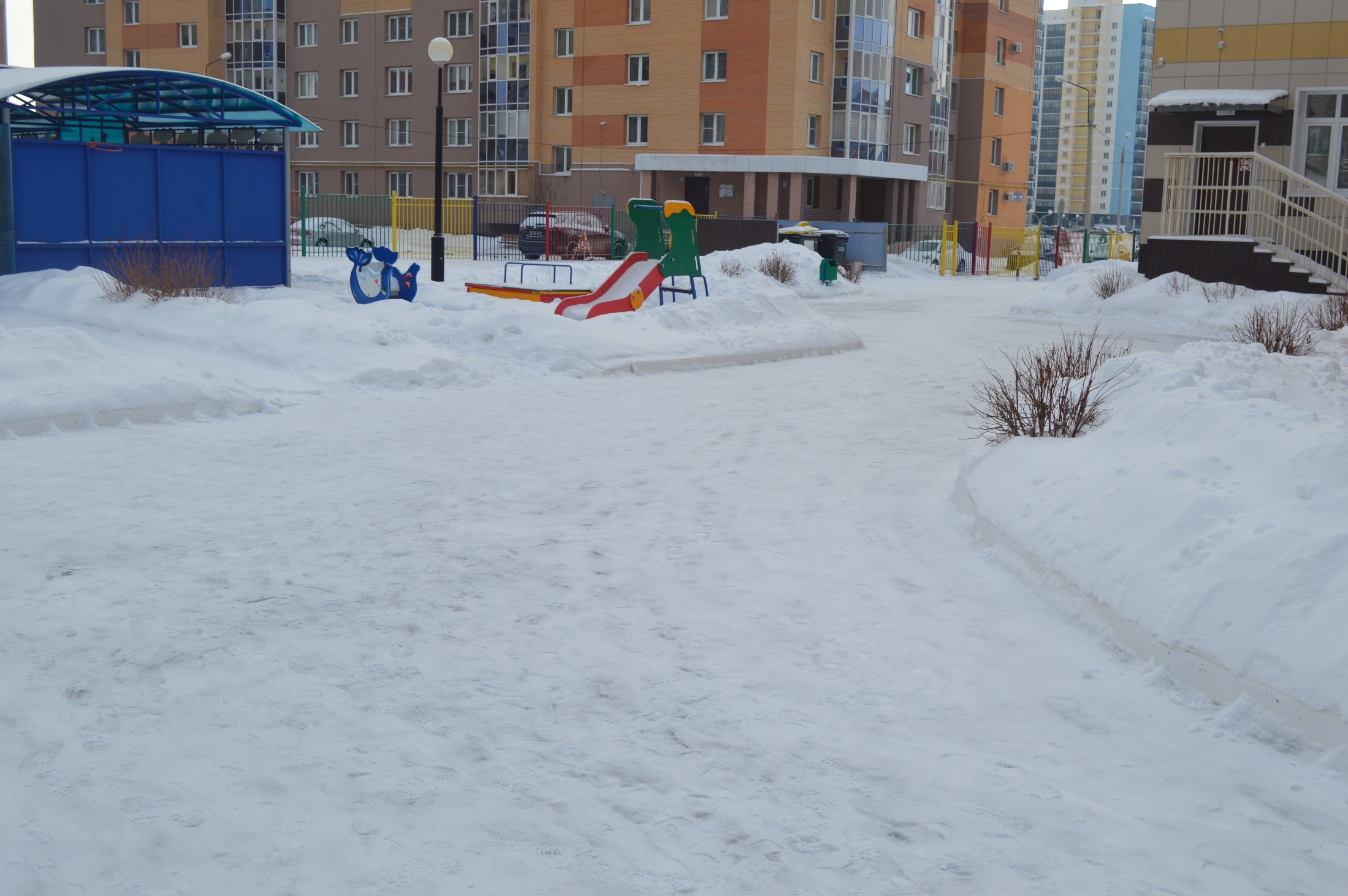 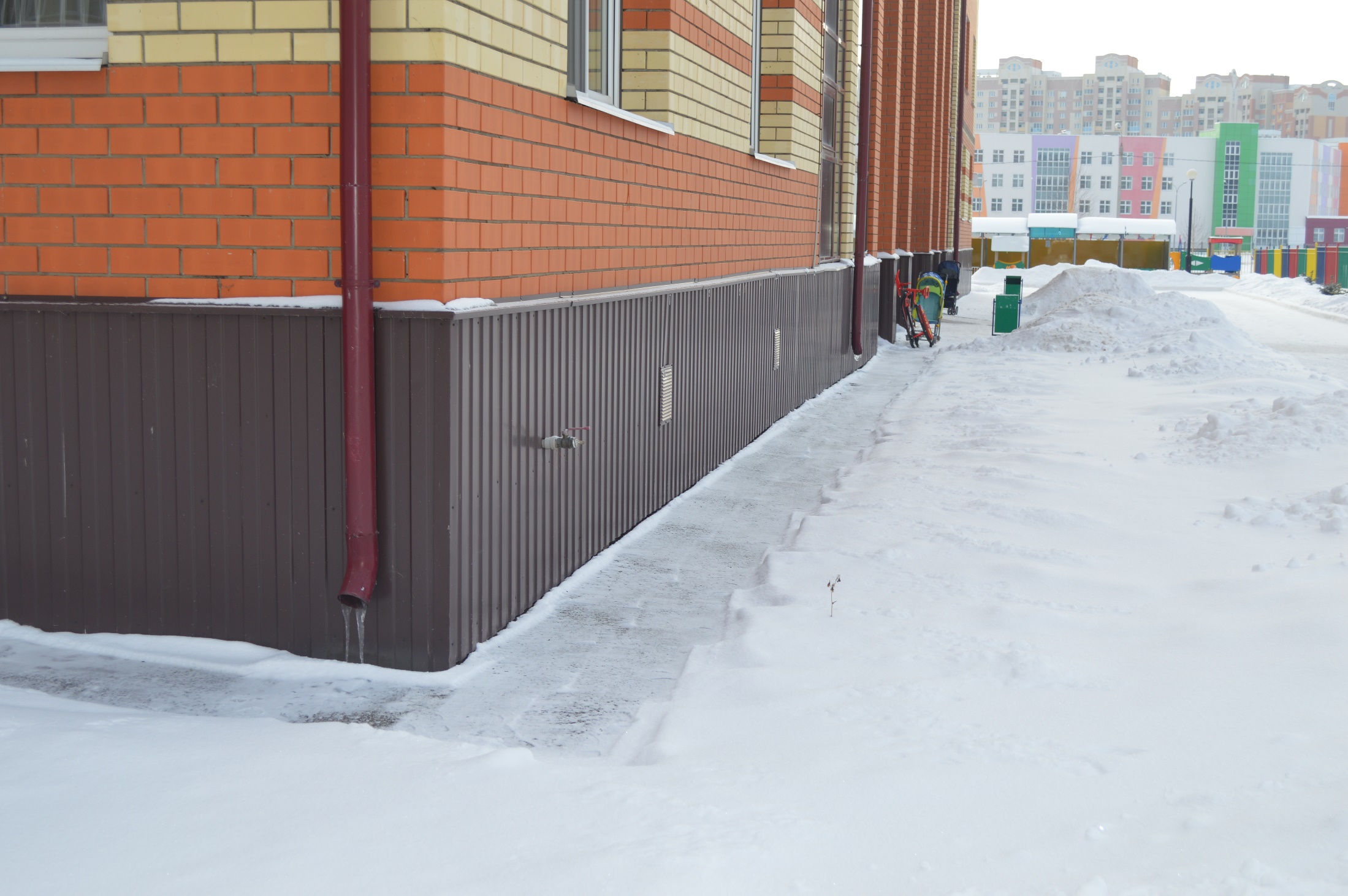 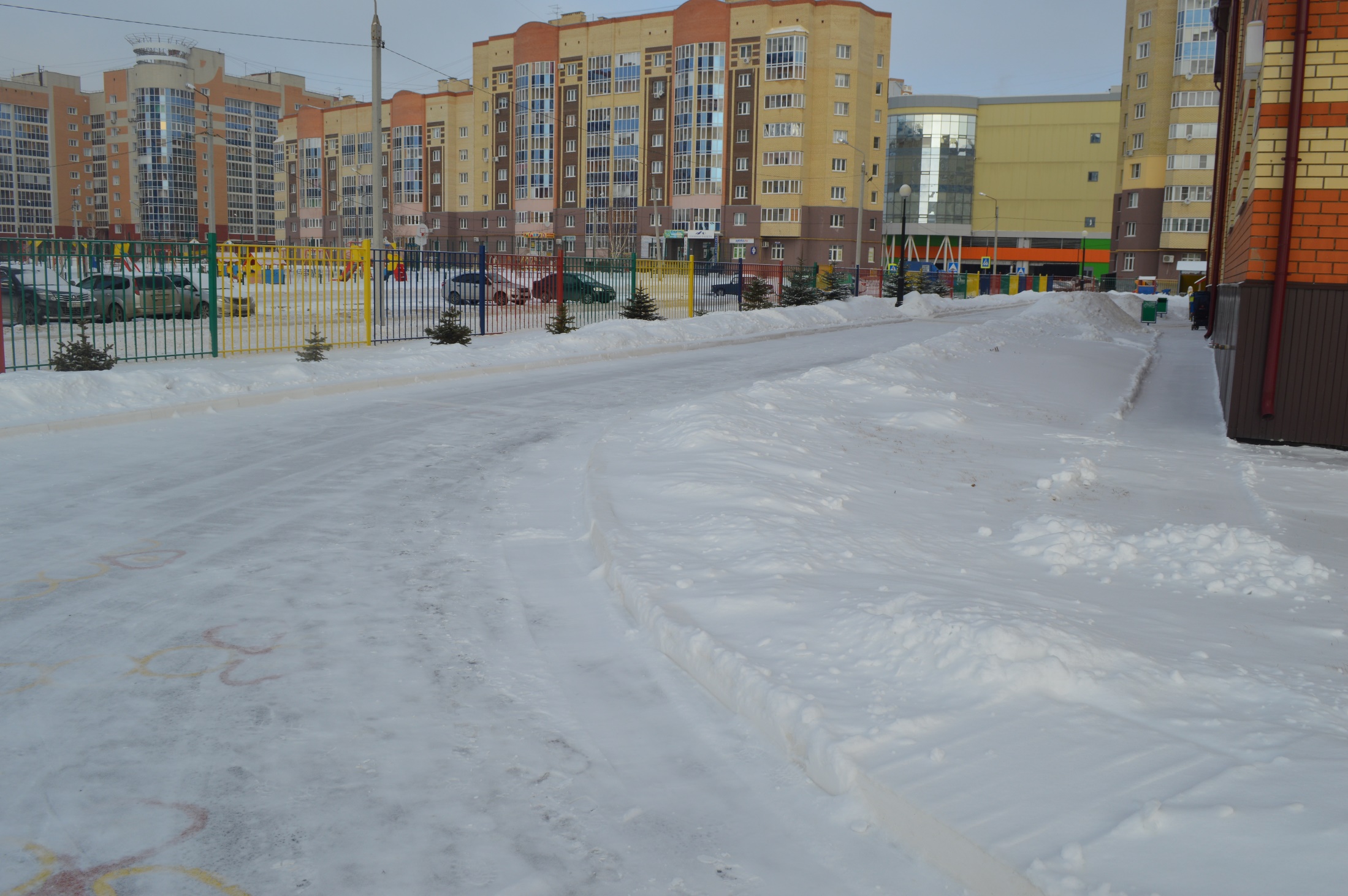 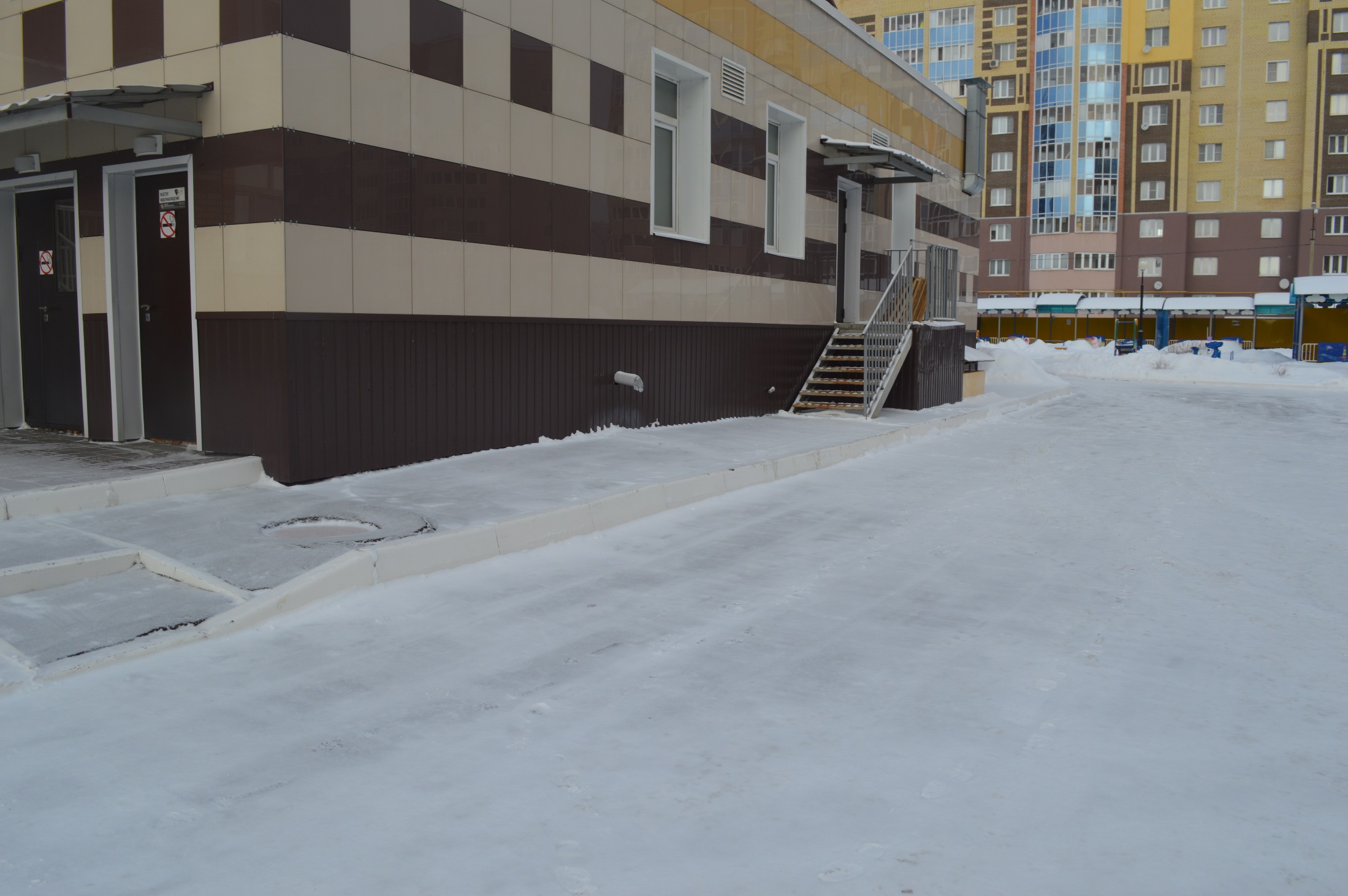 Участки ДОО
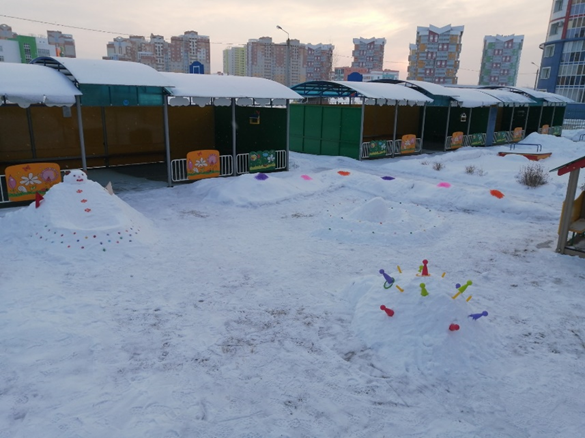 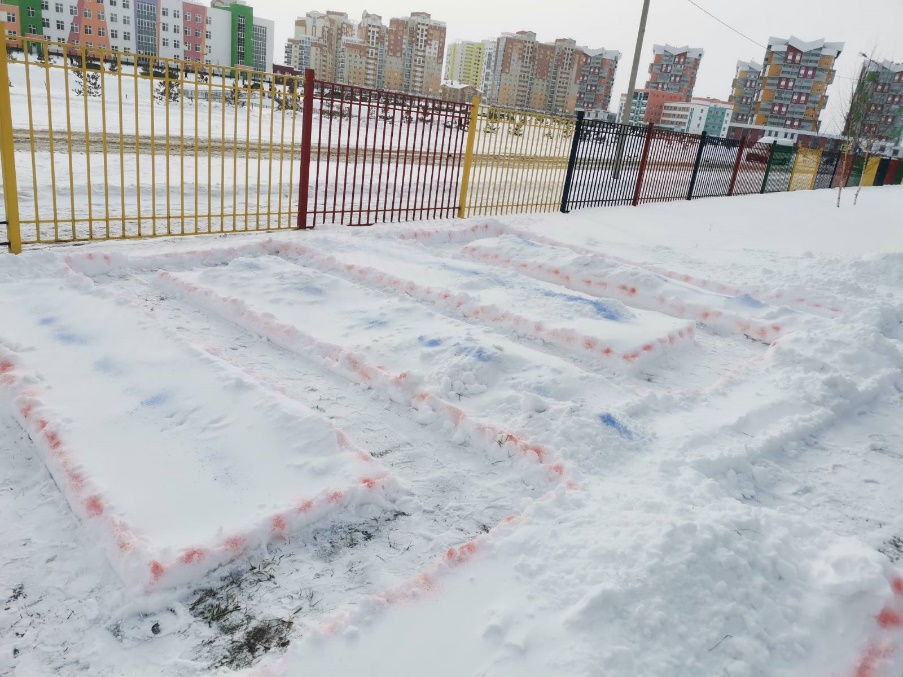 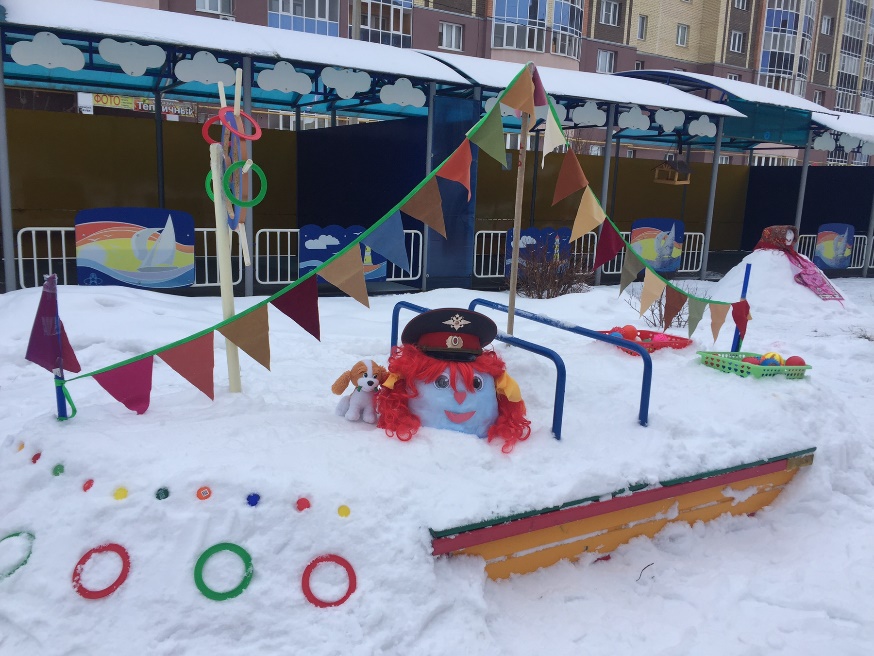 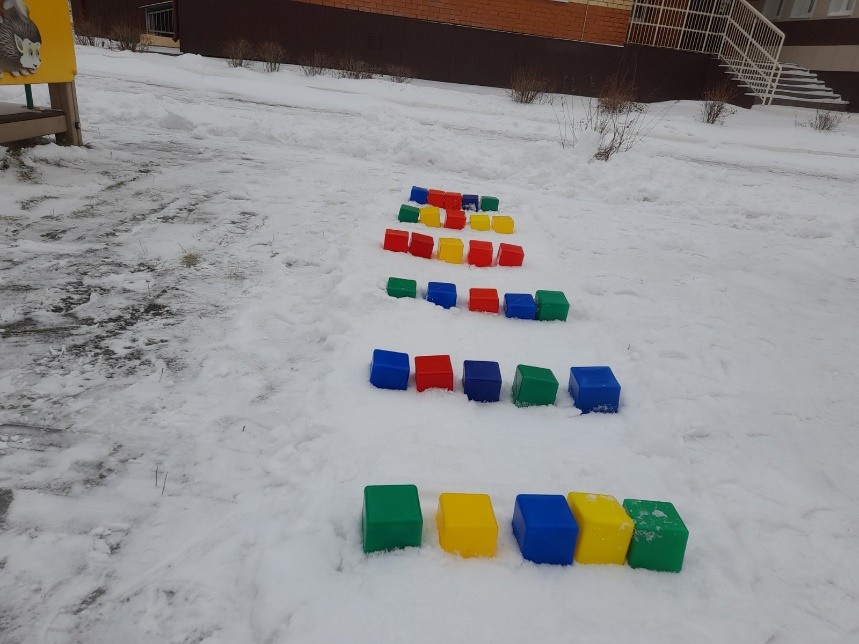 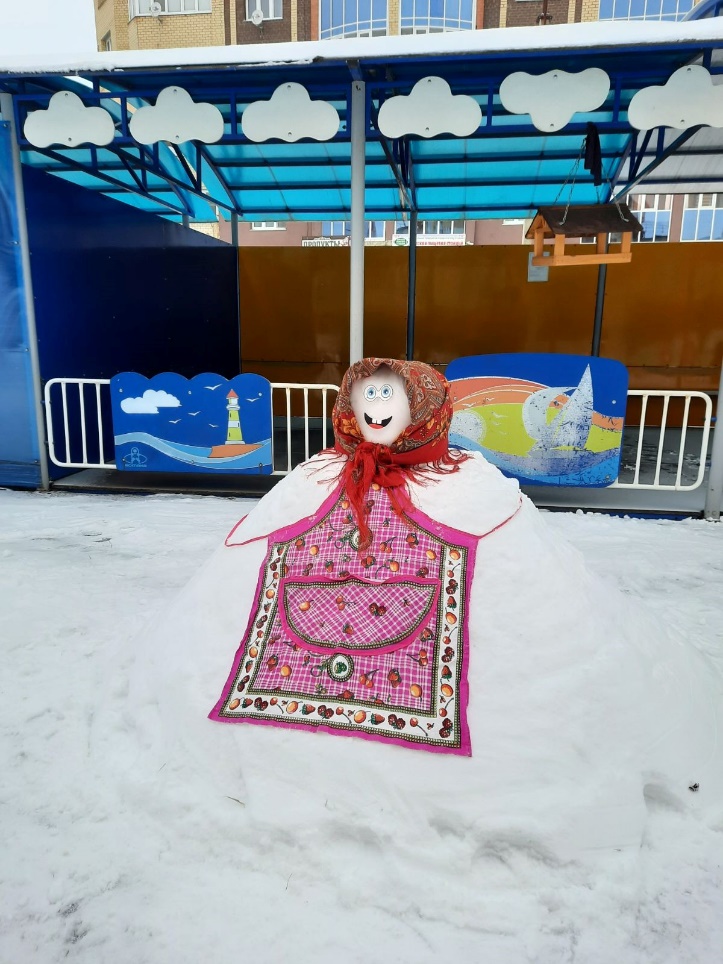 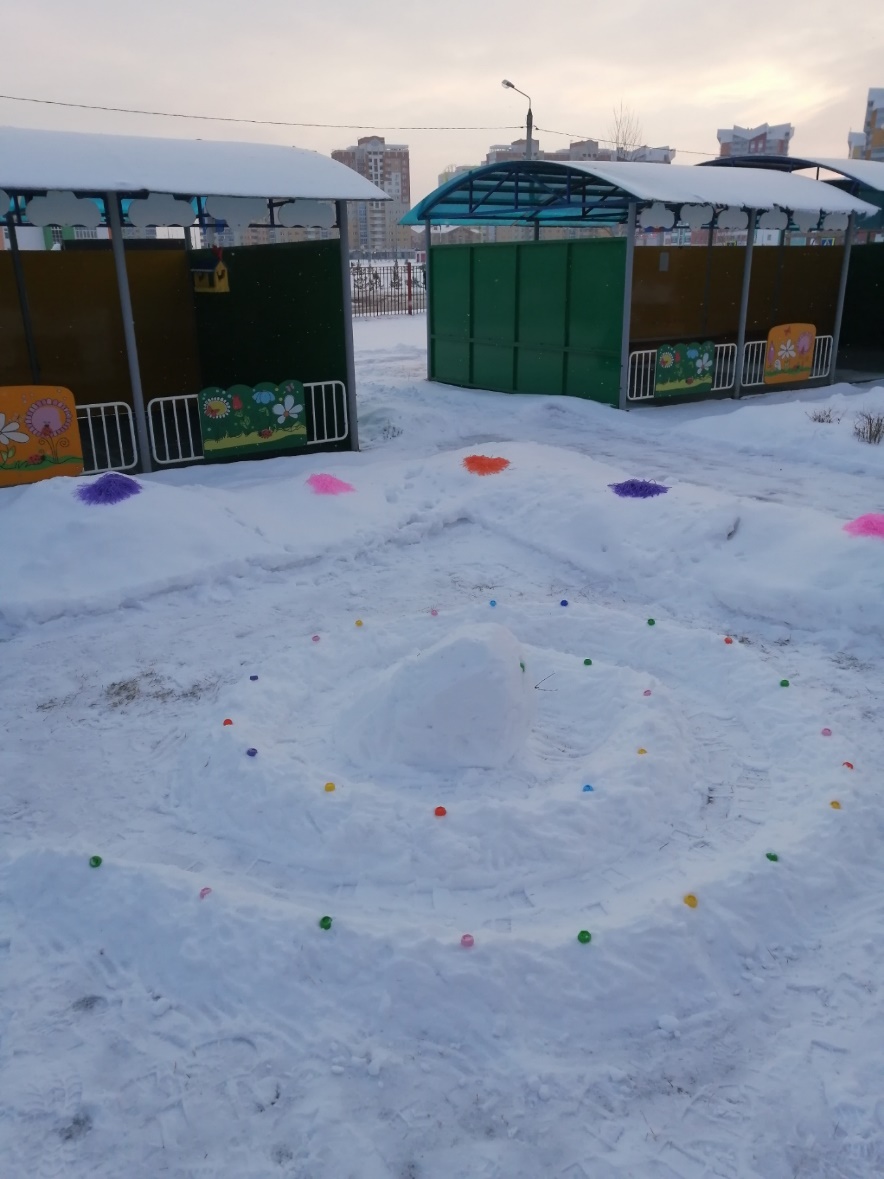 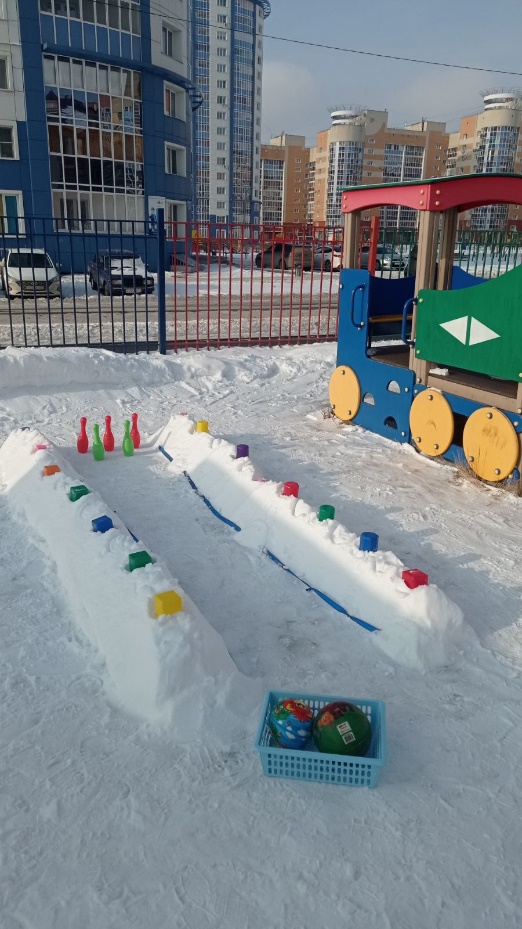 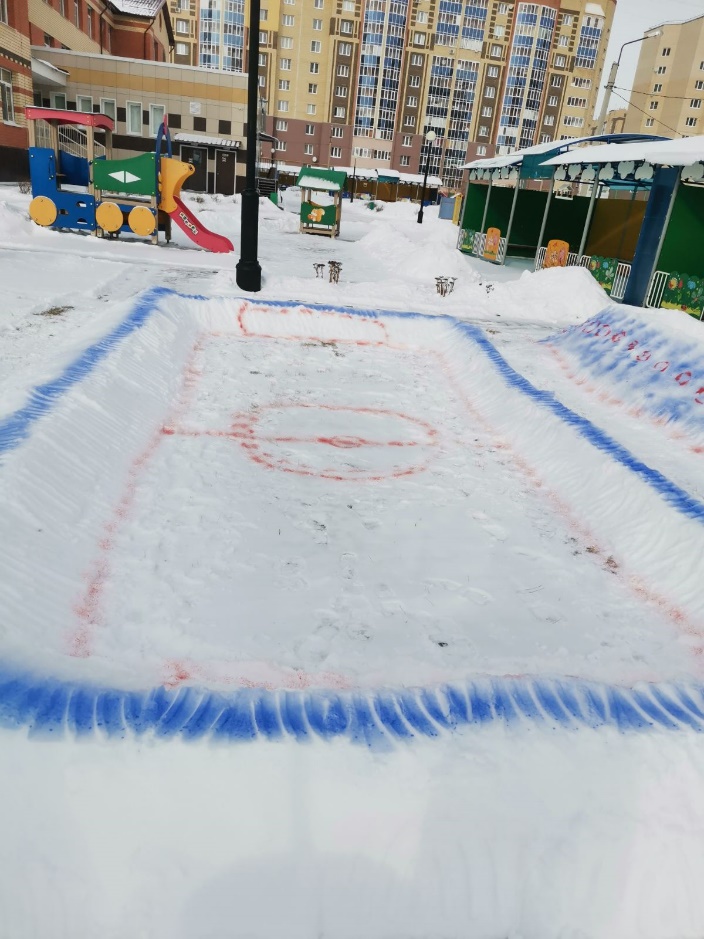 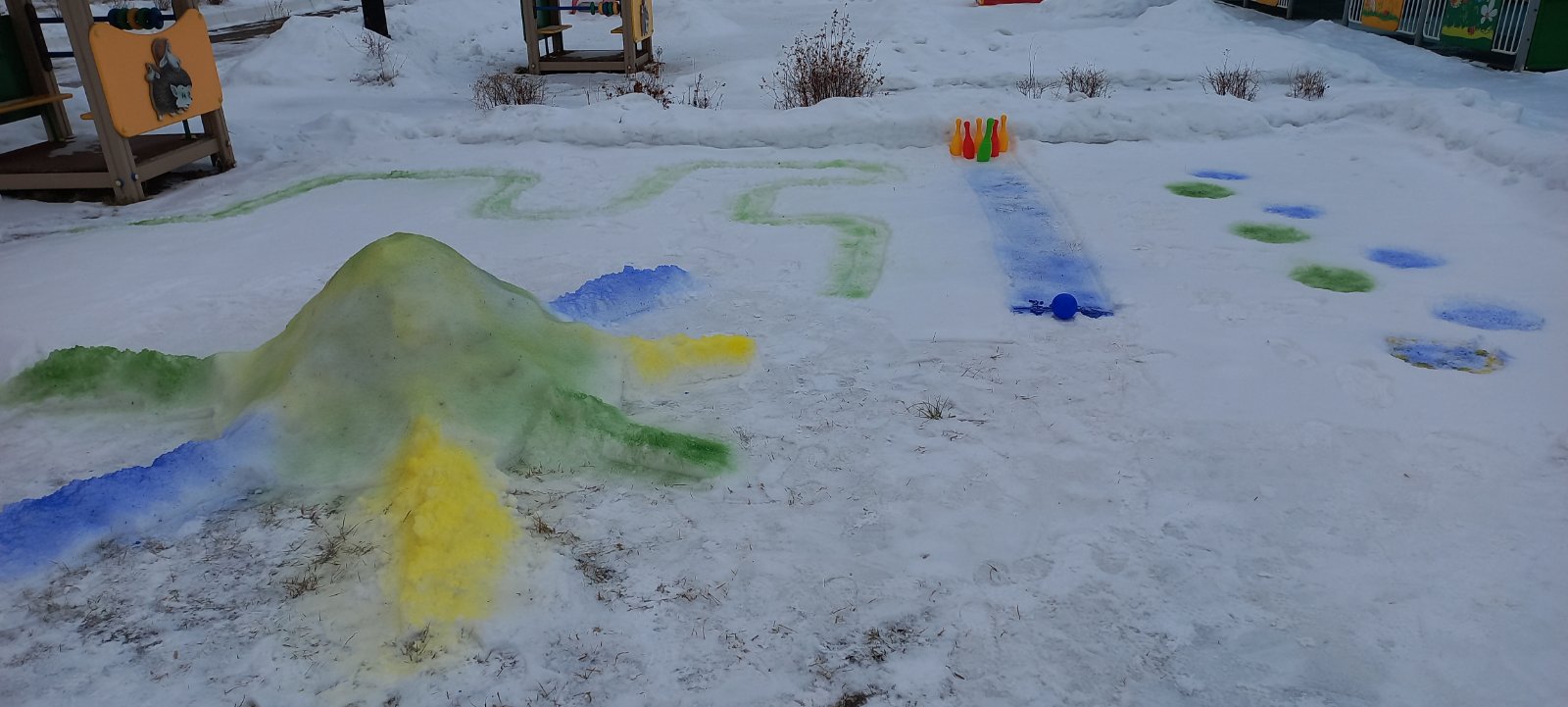 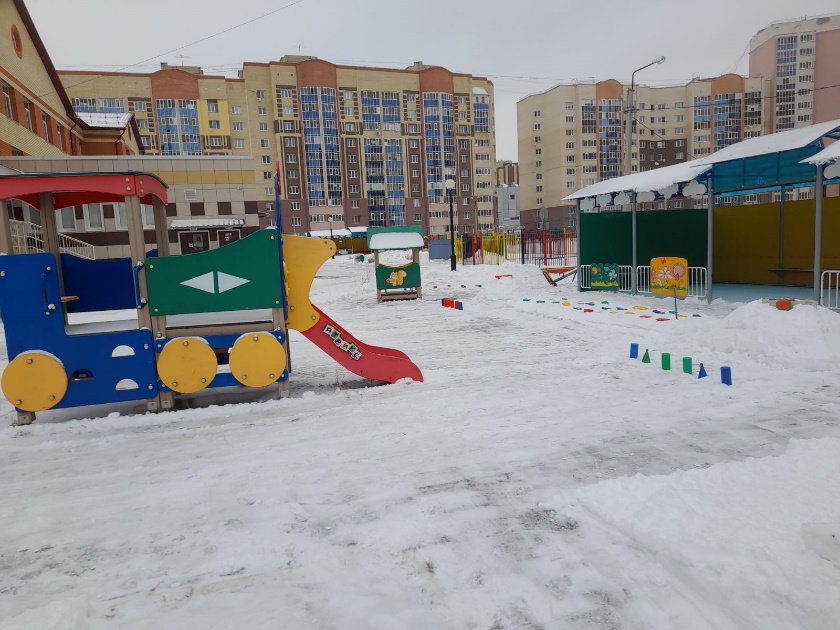 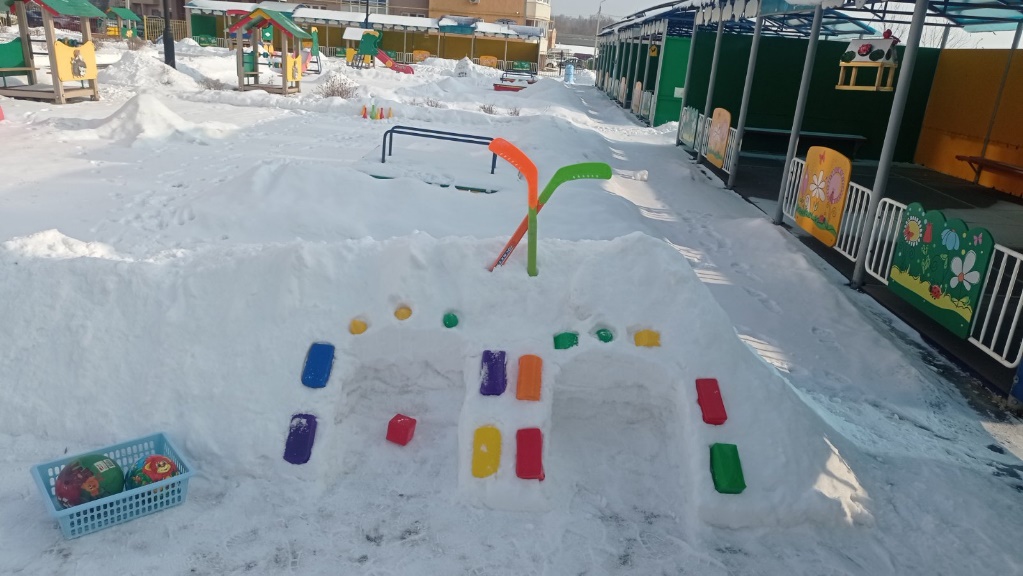 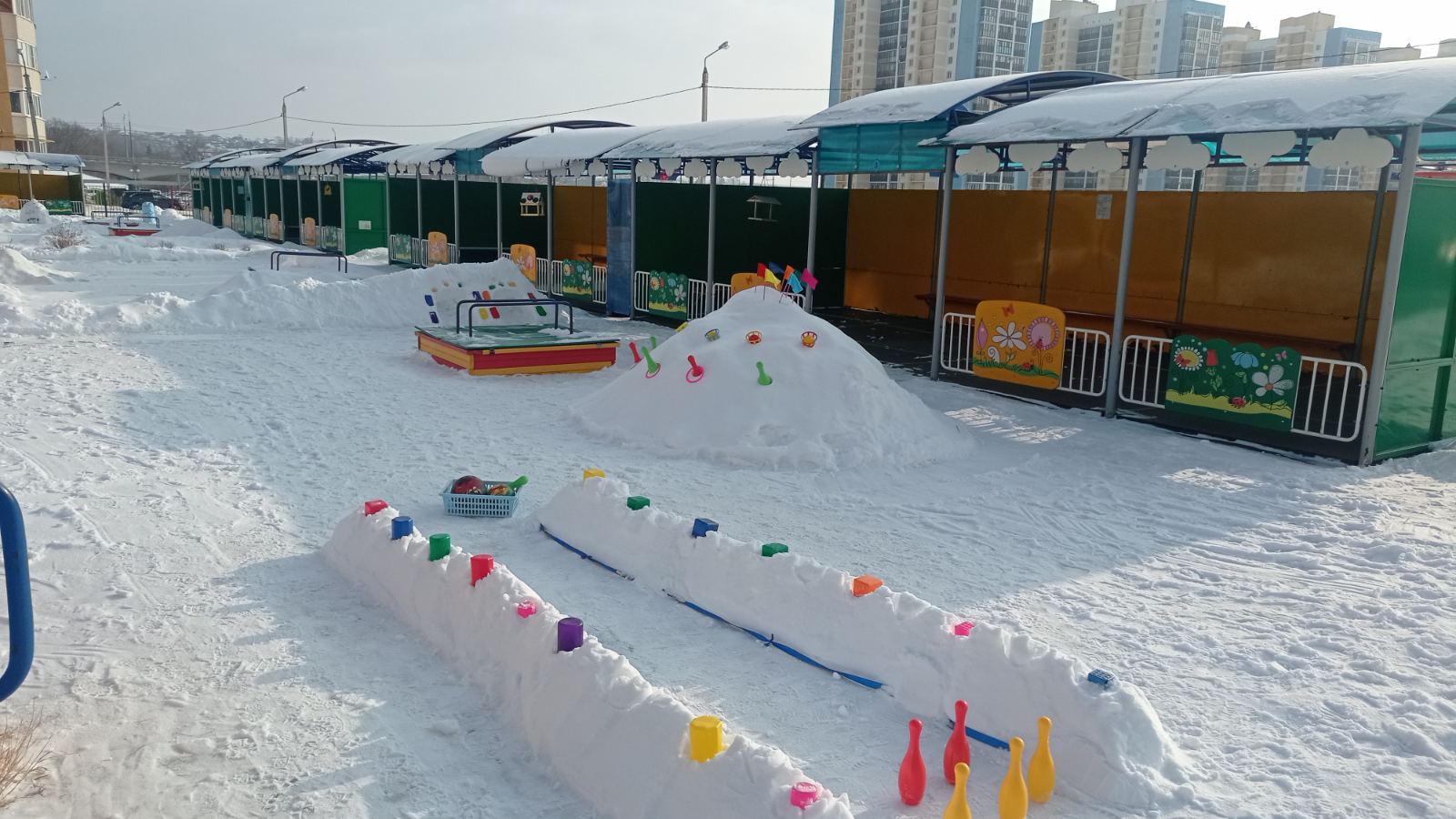 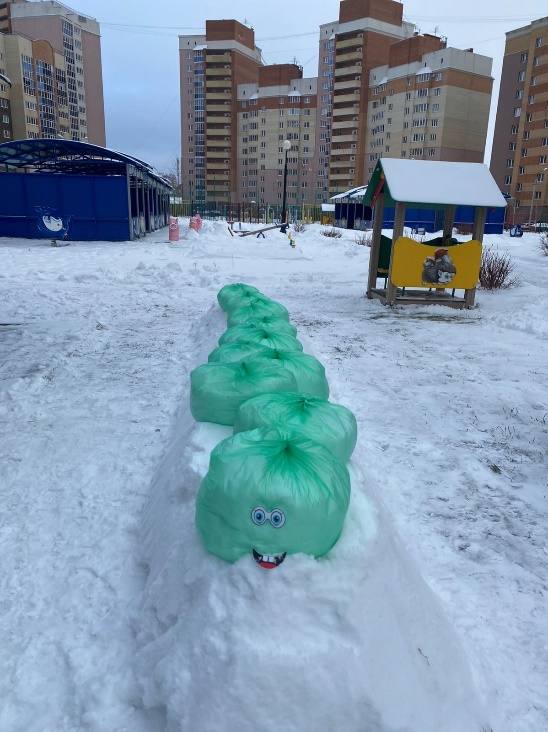 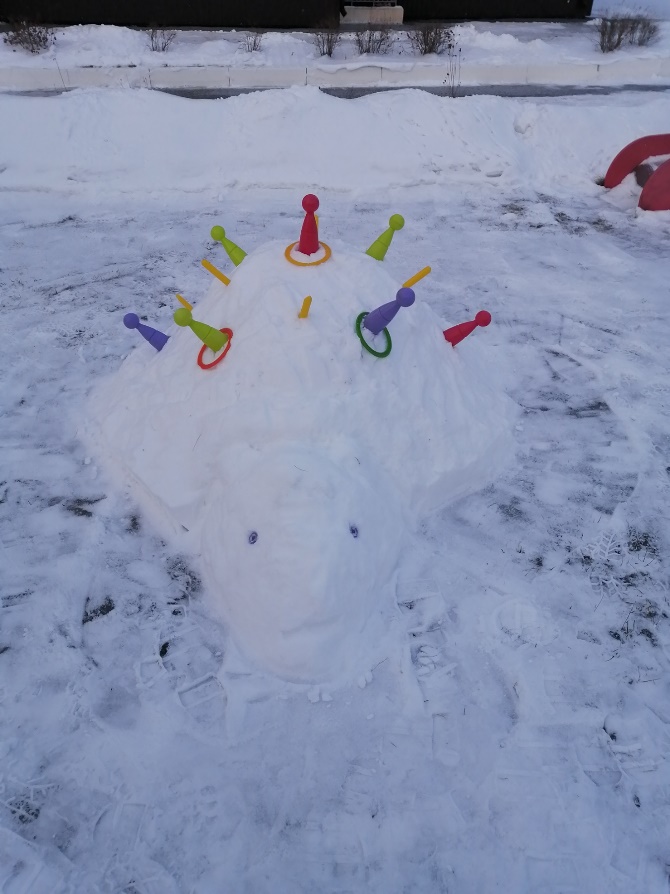 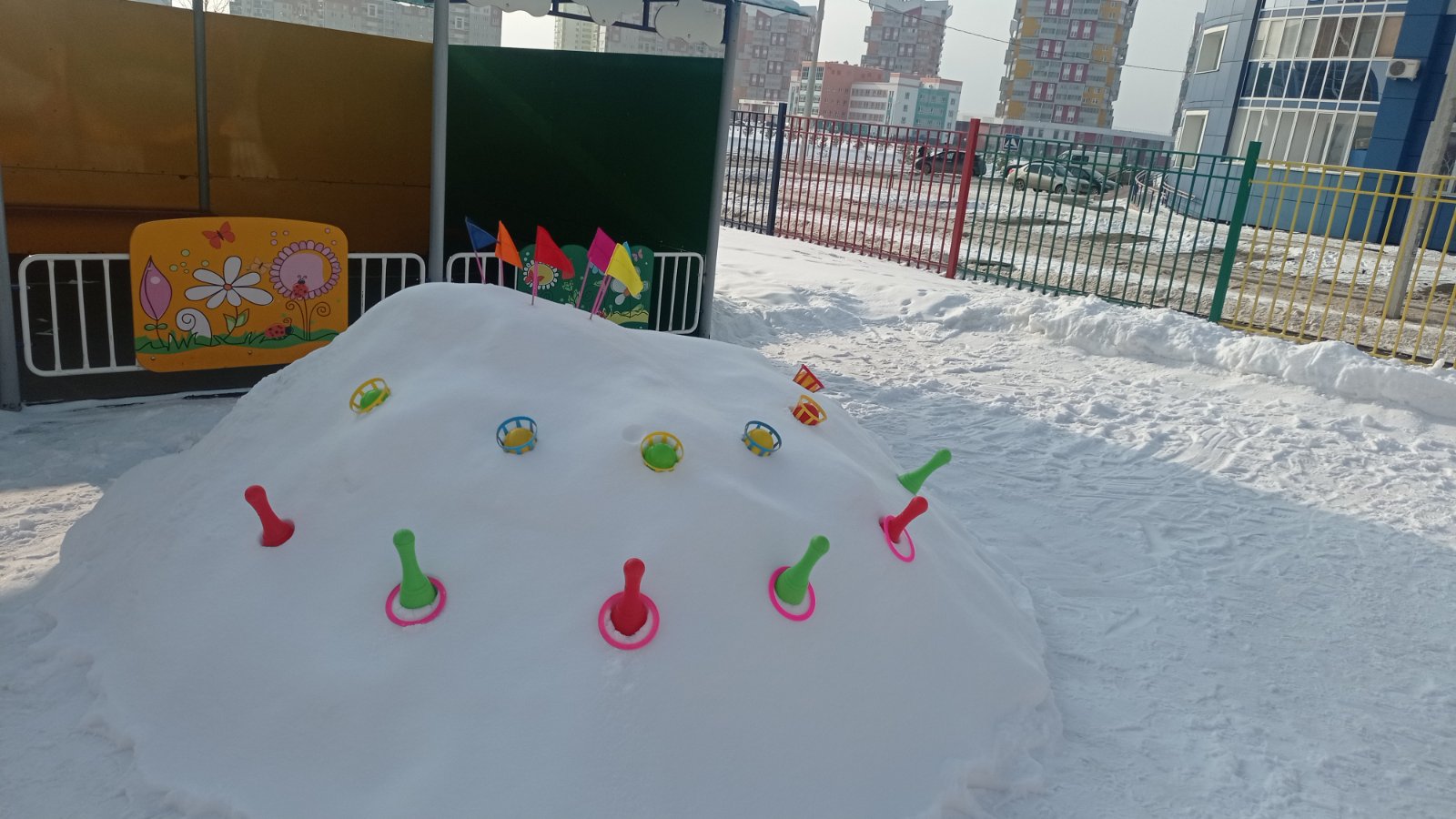 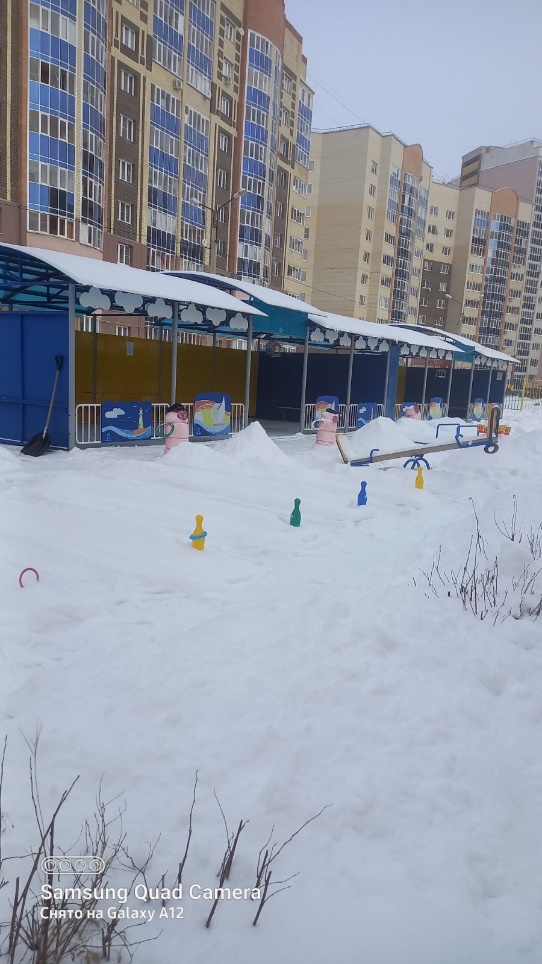 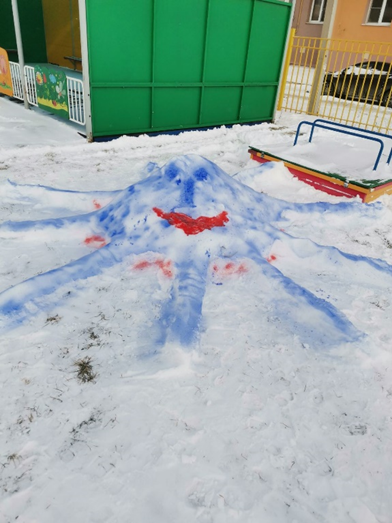 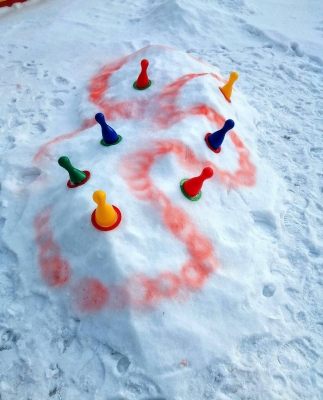 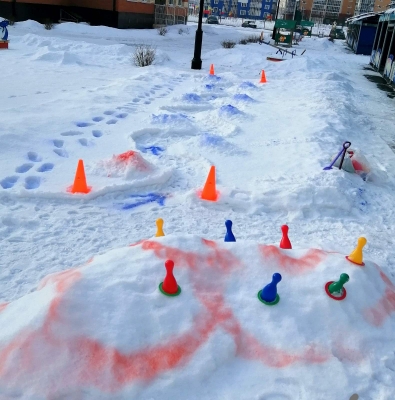 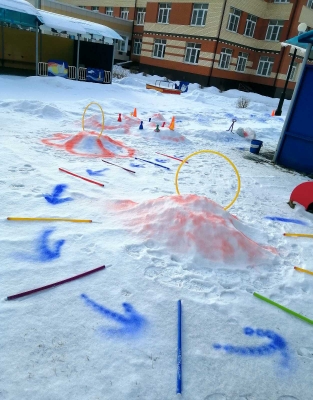 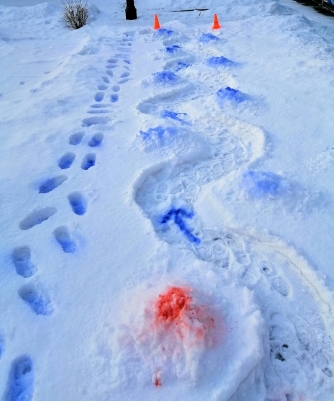 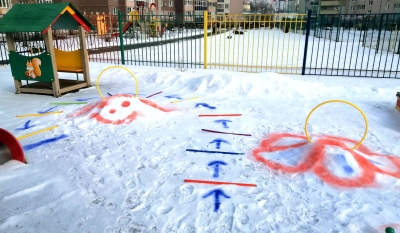 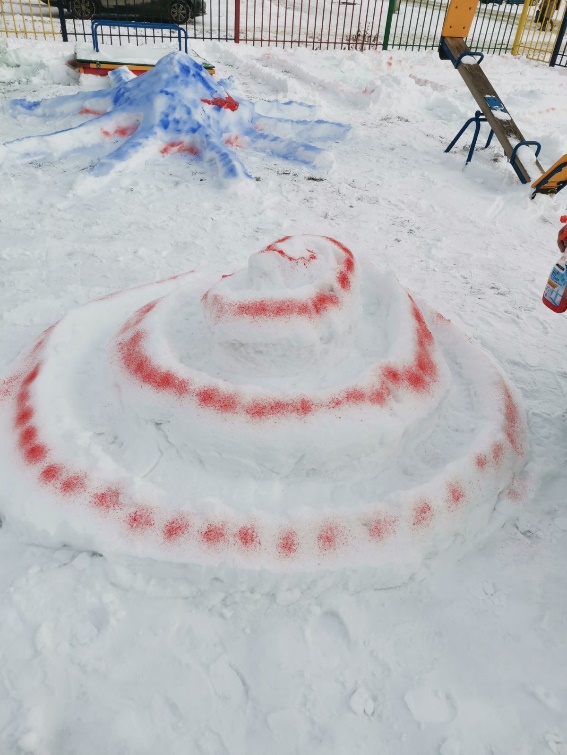 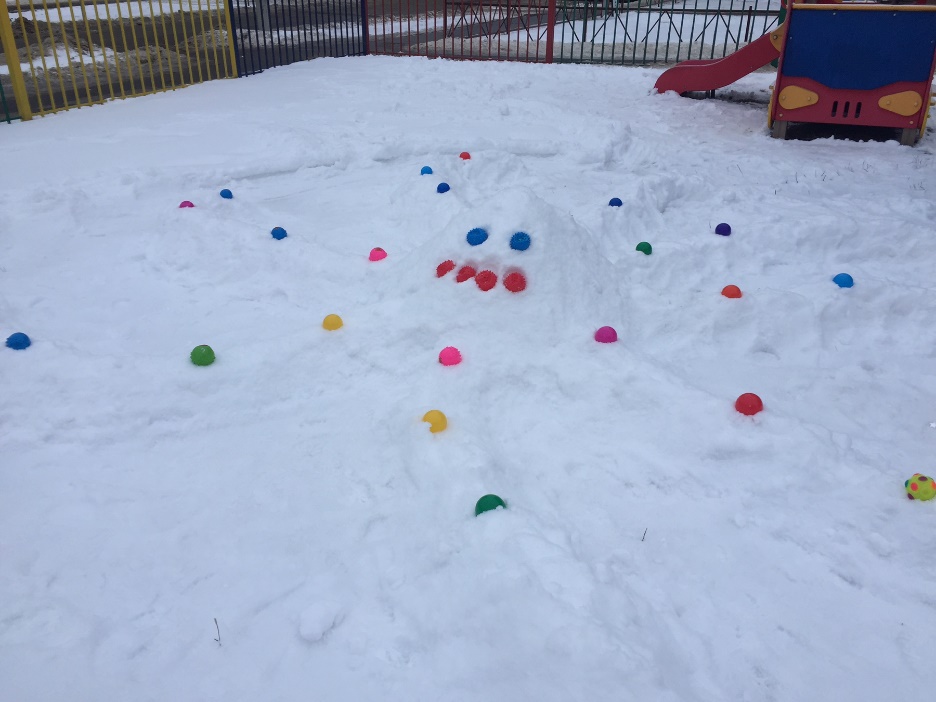 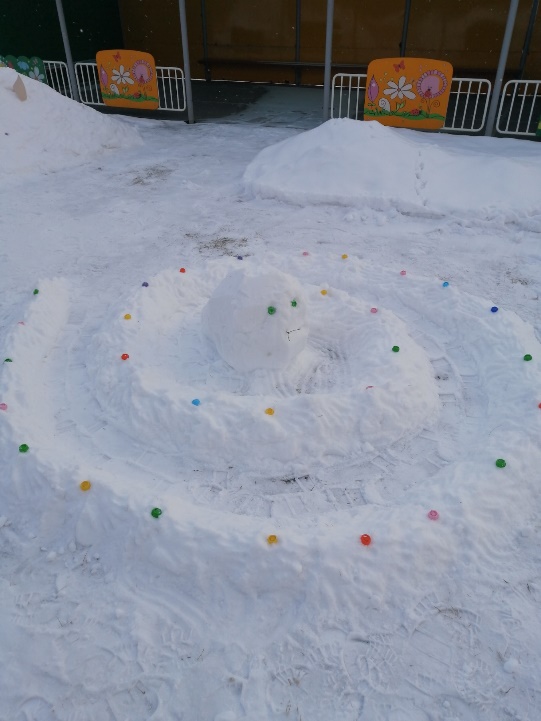 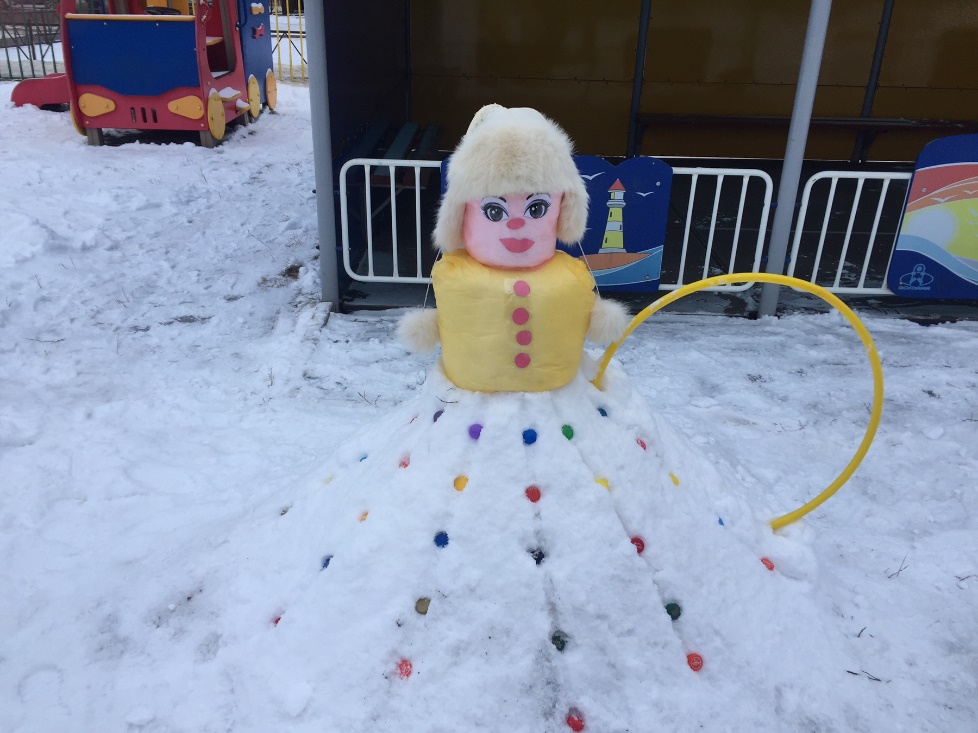 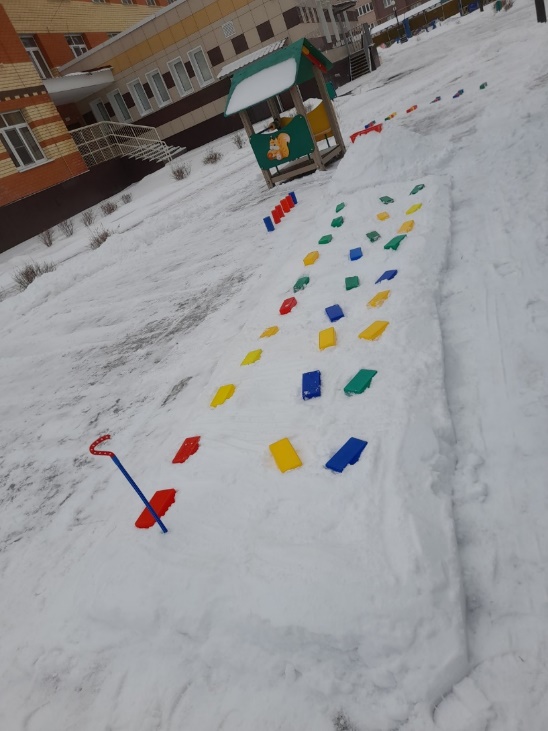 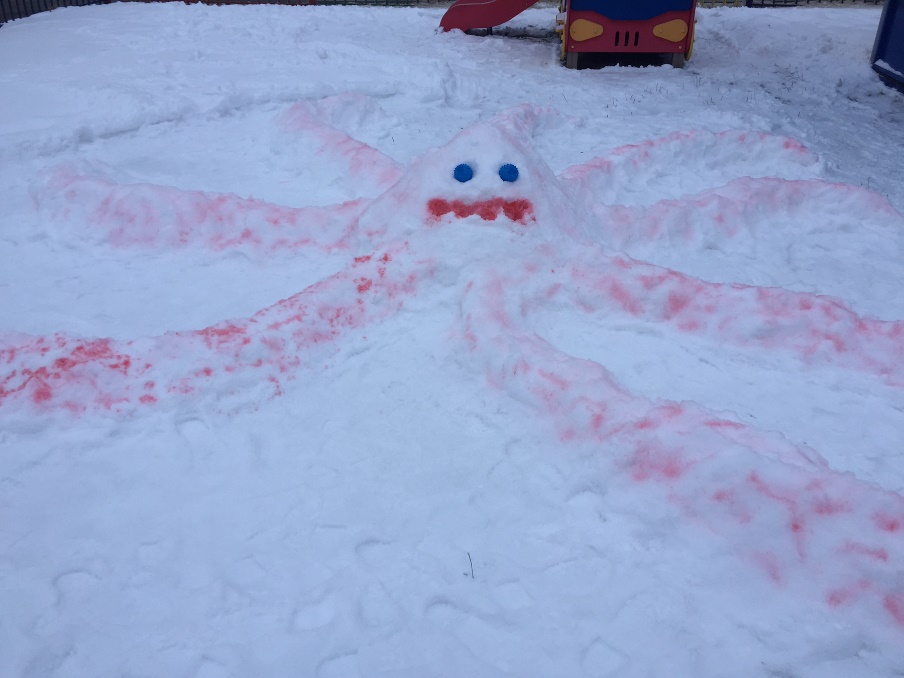 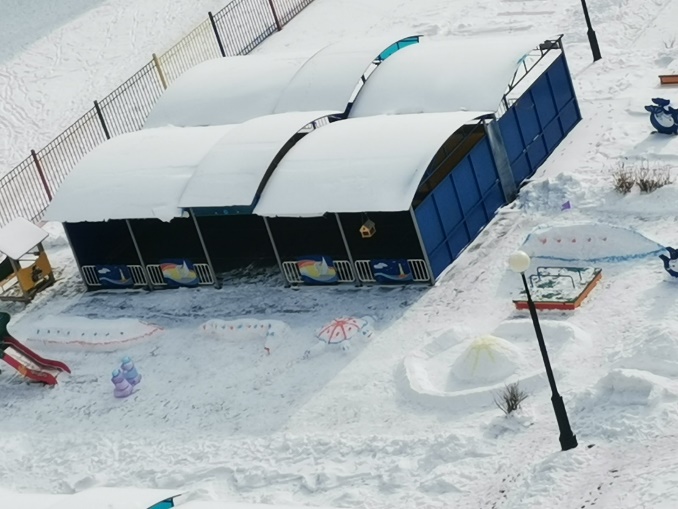 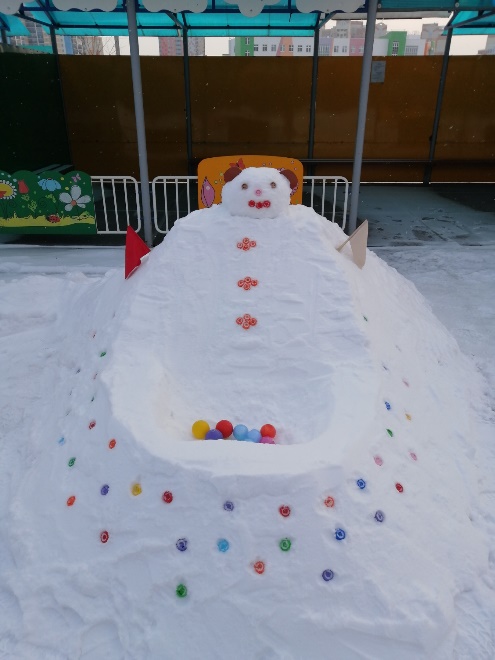 Спортивная площадка
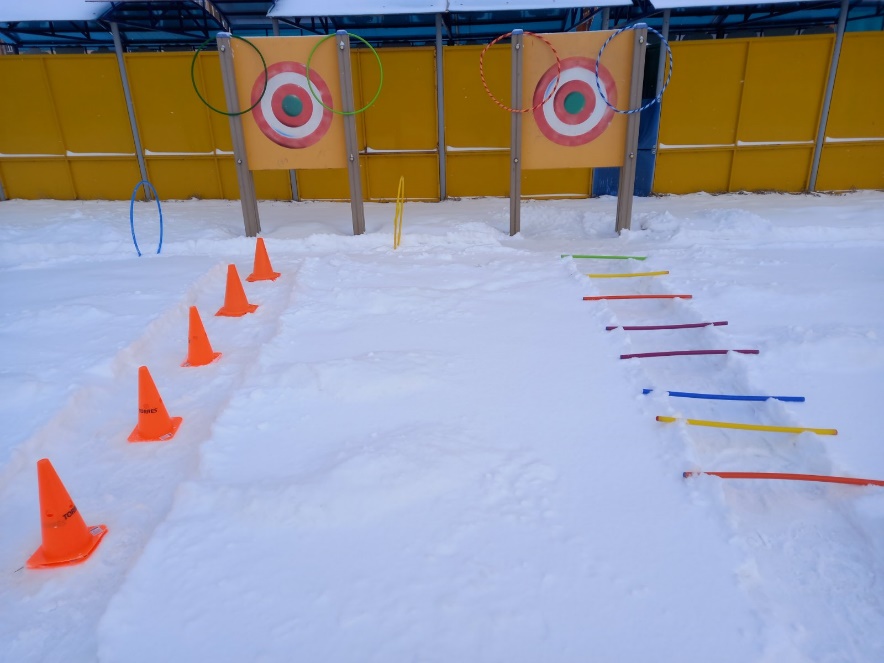 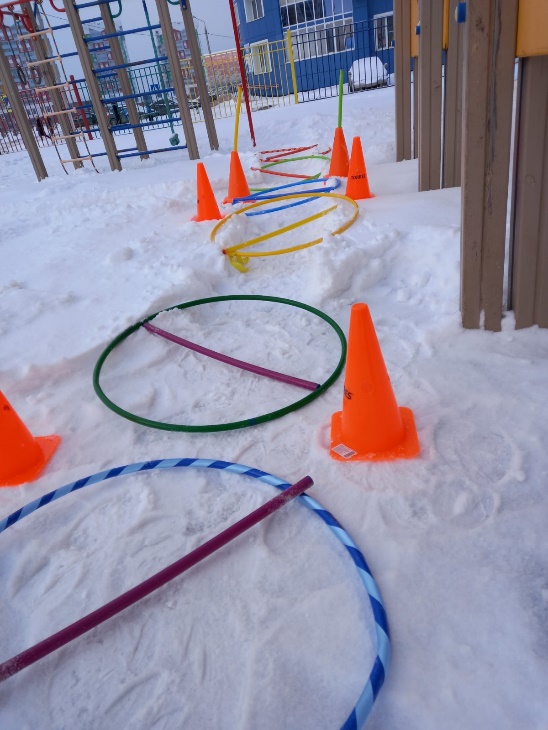 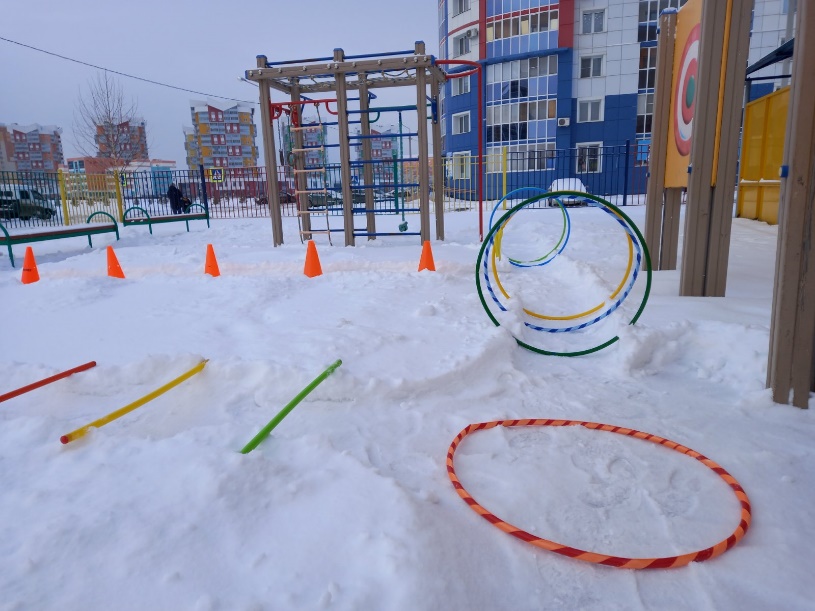 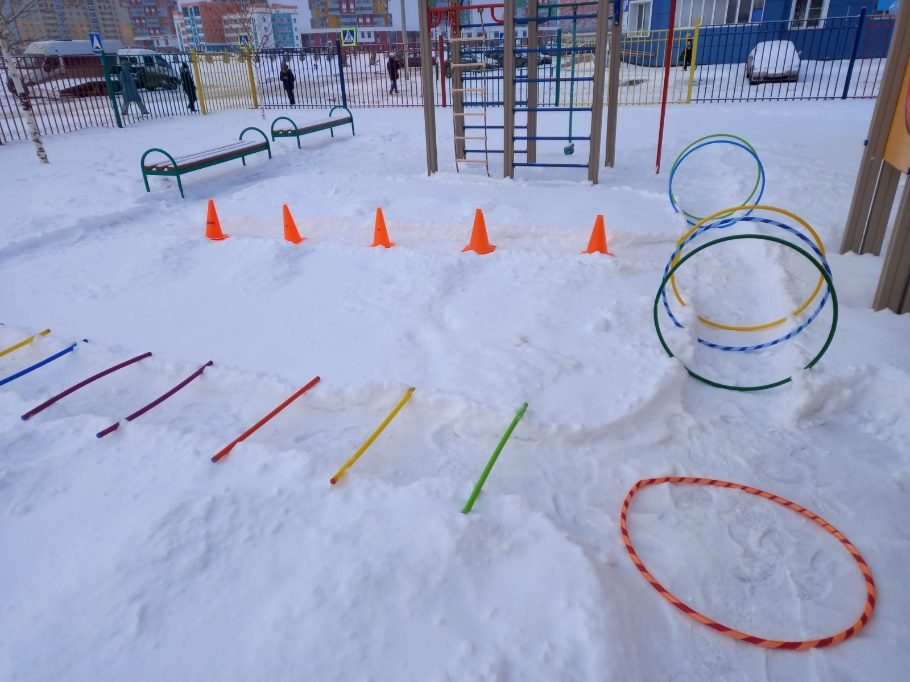 Ваш заголовок
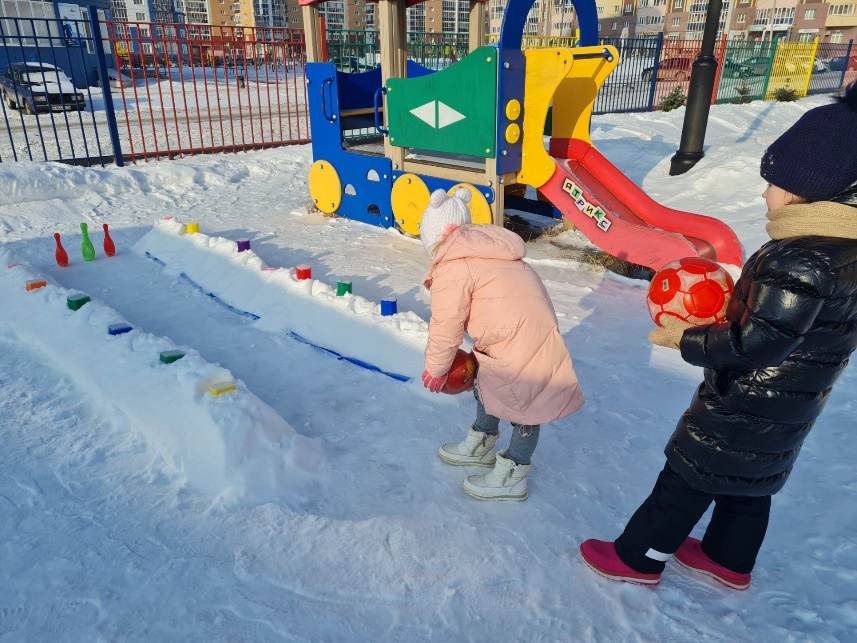 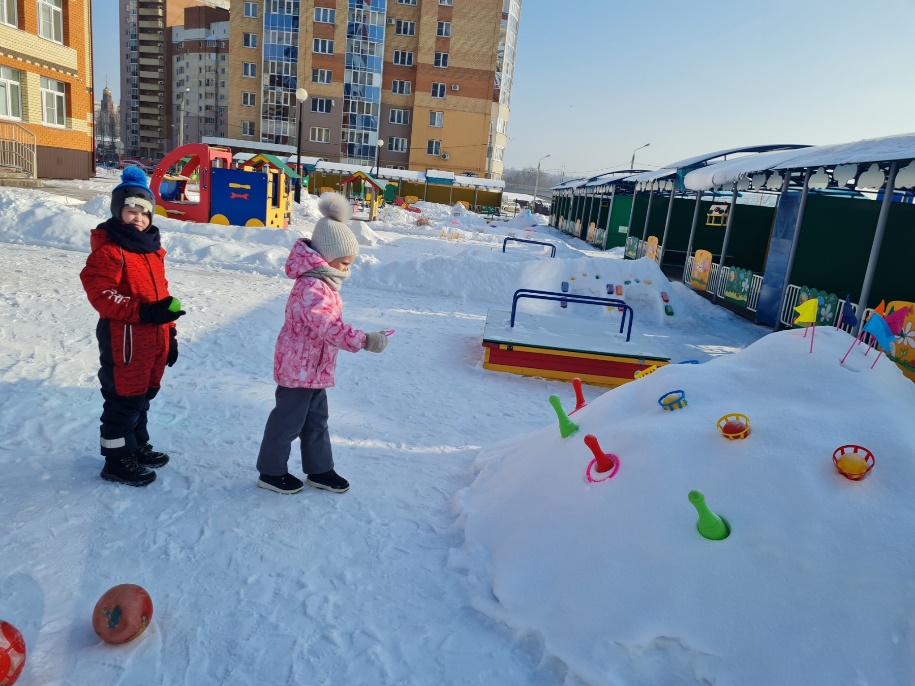 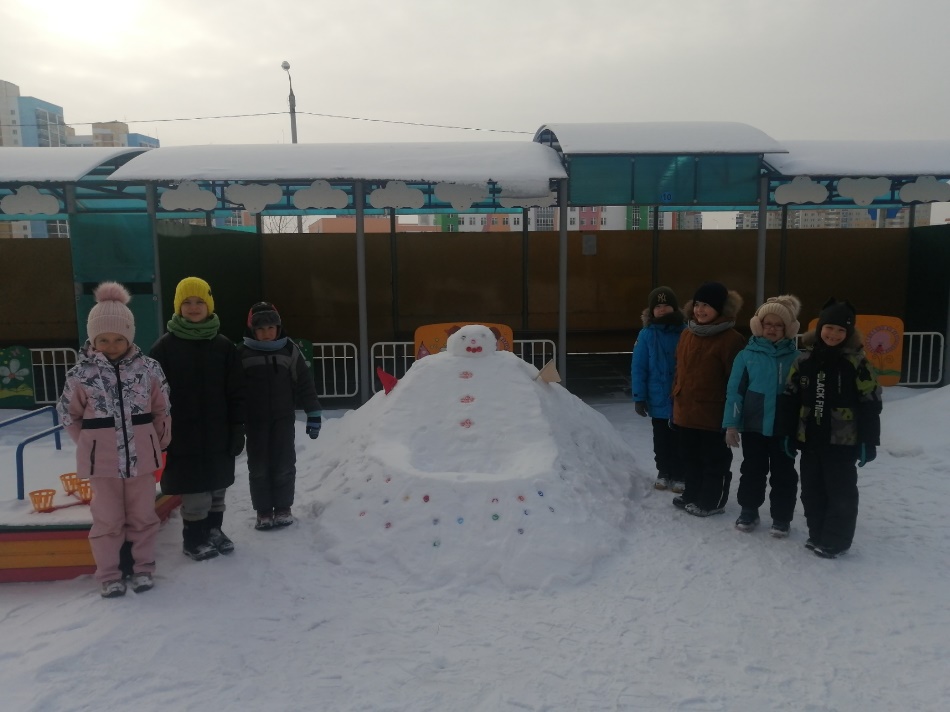 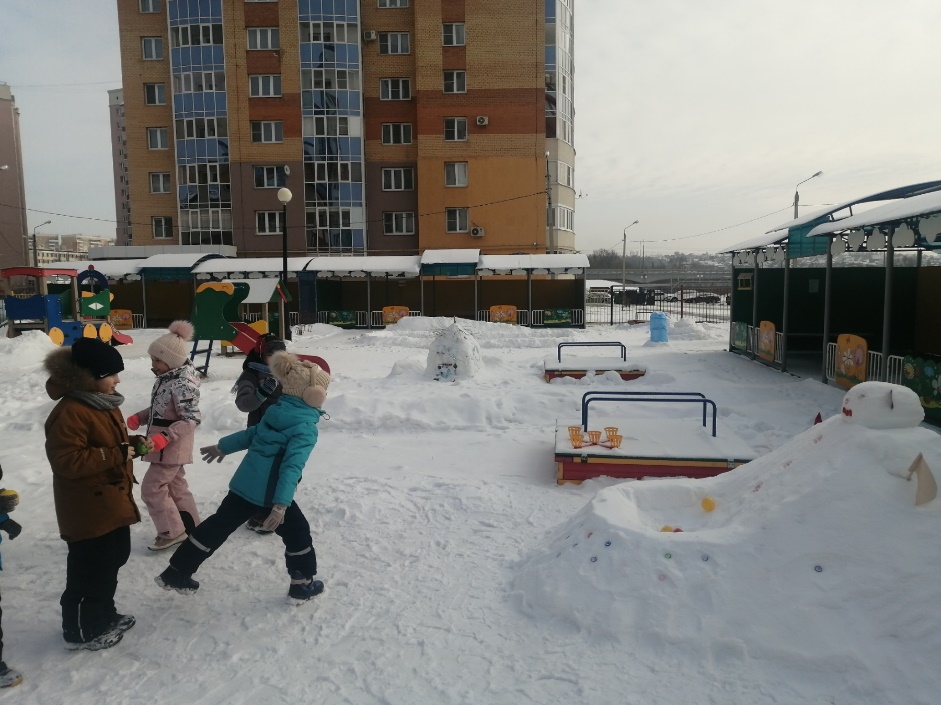 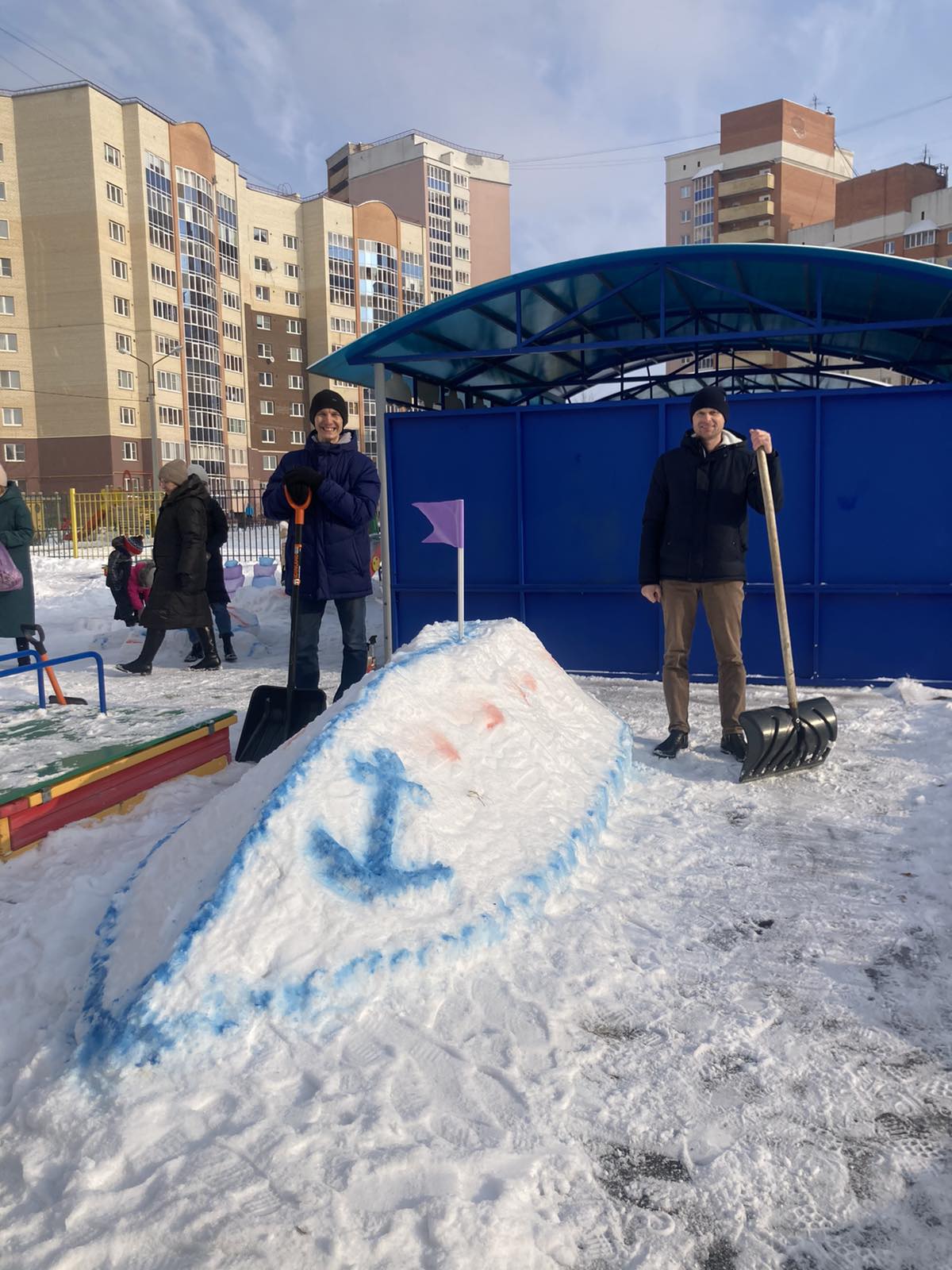 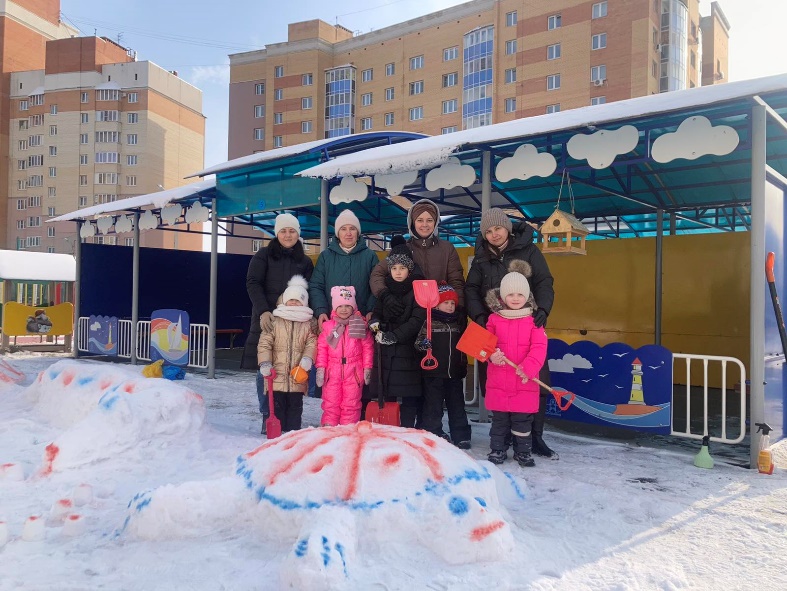 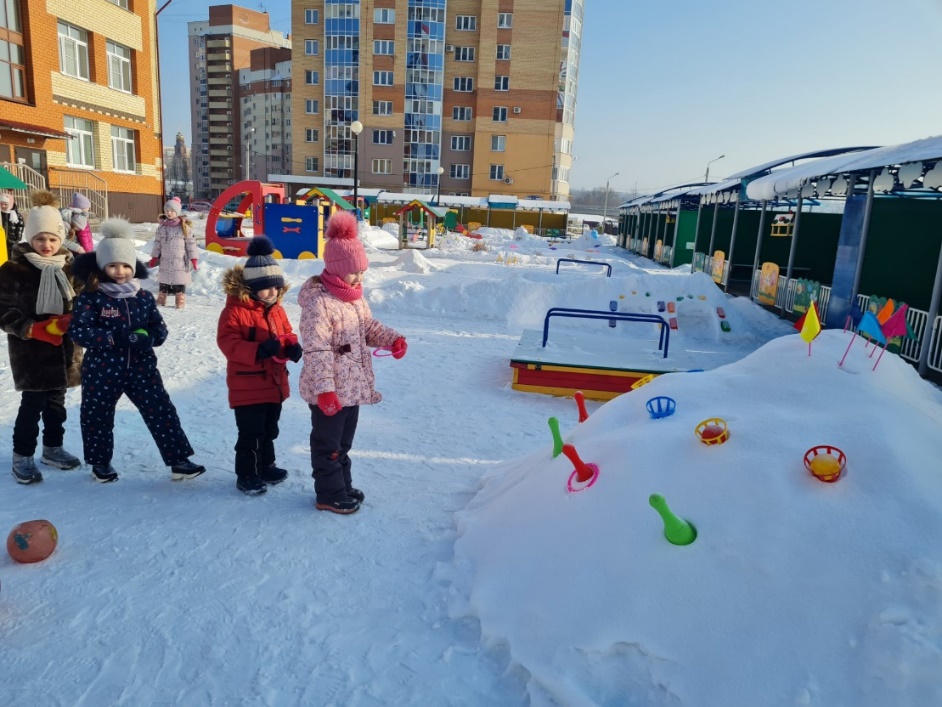 Спасибо за внимание!